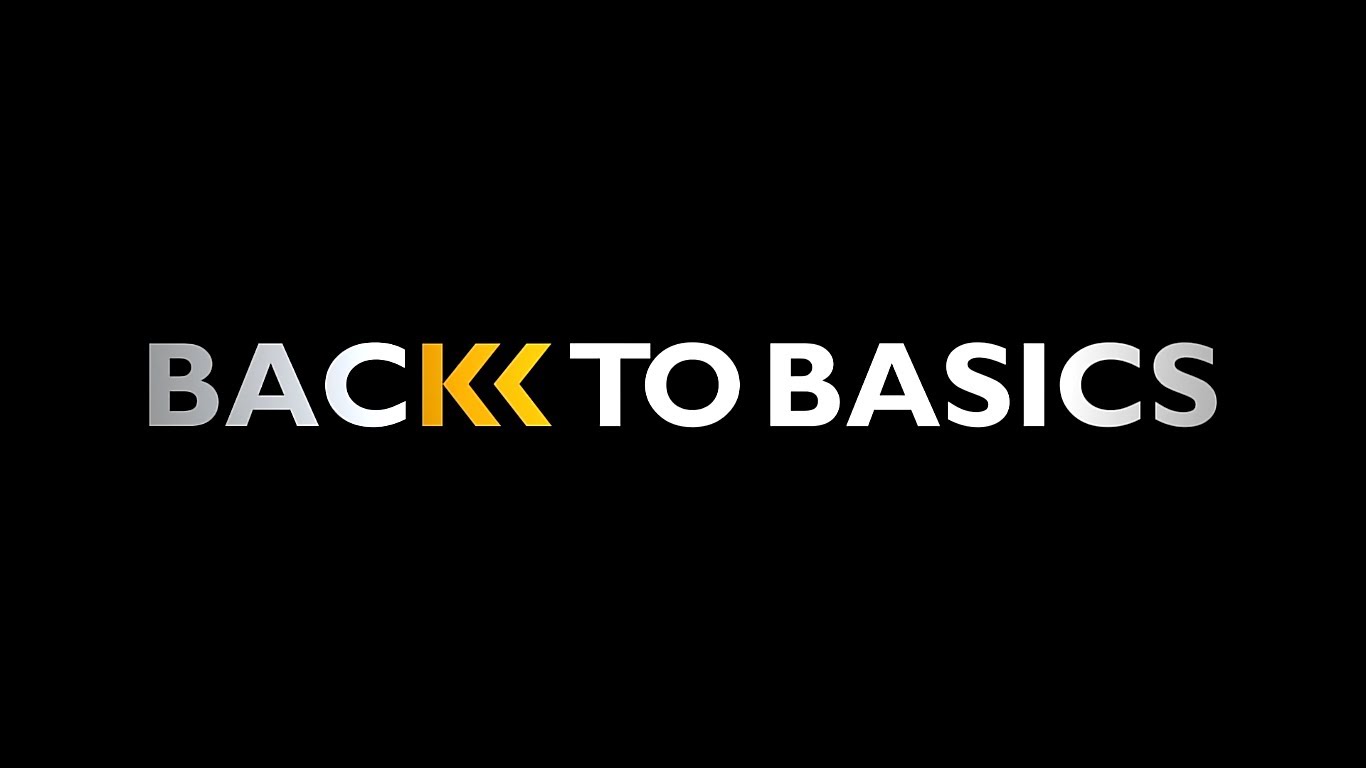 Studies in the                                             Sermon on the Mount
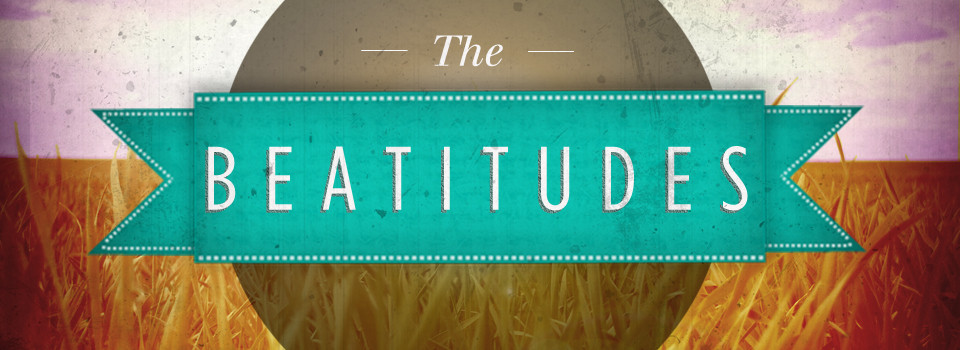 The Beatitudes
The Poor in Spirit
Theirs is the Kingdom of Heaven

Those Who Mourn
They Shall Be Comforted

The Meek
They Shall Inherit the Earth
The Beatitudes
Those Who Hunger and Thirst For Righteousness
They Shall Be Filled

The Merciful
They Shall Obtain Mercy

The Pure in Heart
They Shall See God
The Beatitudes
The Peacemakers
They Shall Be Called Sons of God

Those Who Are Persecuted
Theirs is the Kingdom of Heaven
Great is Your Reward in Heaven
So They Persecuted the Prophets                    Who Were Before You
The Beatitudes
The Poor in Spirit
Those Who Mourn
The Meek
Hunger and Thirst For Righteousness
The Merciful
The Pure in Heart 
The Peacemakers
Those Who Are Persecuted